宣教关怀
天父上帝，祢的话是我们脚前的灯，路上的光，是永生之道和生命的粮。我们感恩，祢拣选来自诗巫的雪伦宣教士翻译圣经，让未得之民可以有机会用母语读上帝的启示。求圣灵恩膏雪伦，满心知道神的旨意，翻译准确，审核无误。求主耶稣基督的复活大能充满她的身心，赐她健康和喜乐，
1/2
宣教关怀
成为圣经翻译事工的精兵。目前她要分配时间审核Z语所翻译的提摩太前书，求圣灵引导她，力上加力。愿收割庄稼的主，从砂拉越华人年议会会友中，呼召和打发更多人从事跨文化圣经翻译，使万民有机会读圣经，作主耶稣的门徒。奉主耶稣基督的名，阿们。
2/2
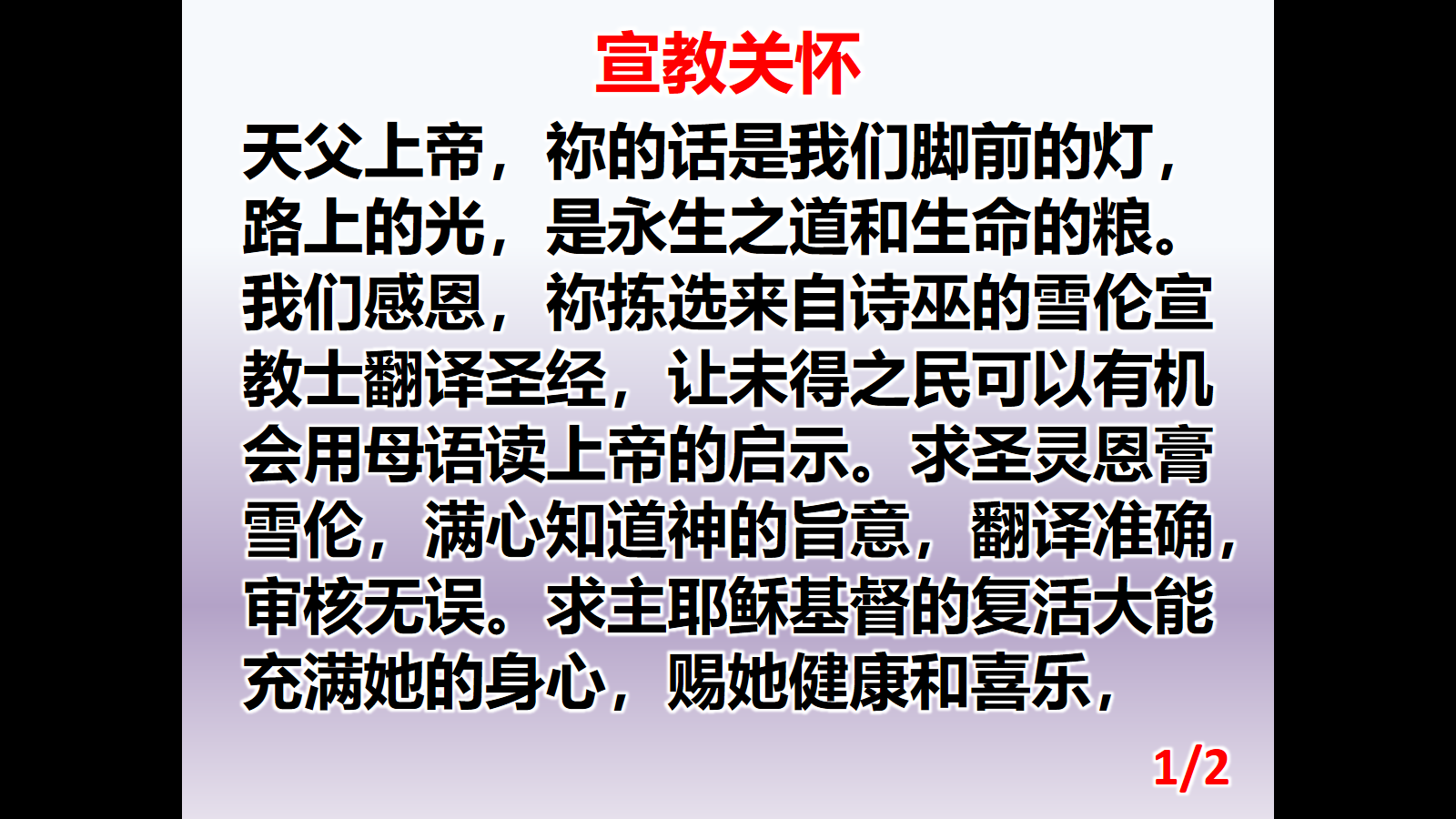 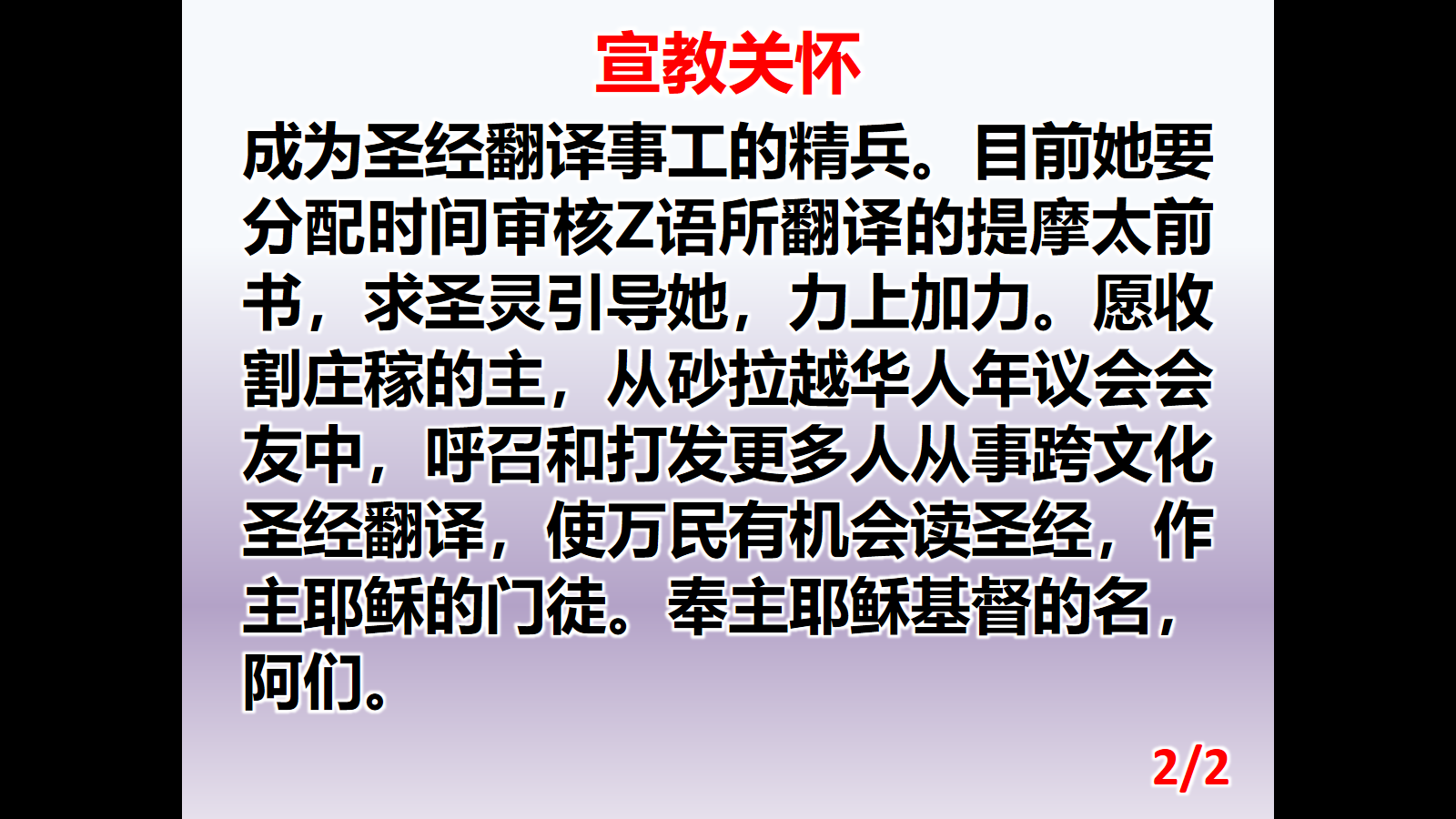